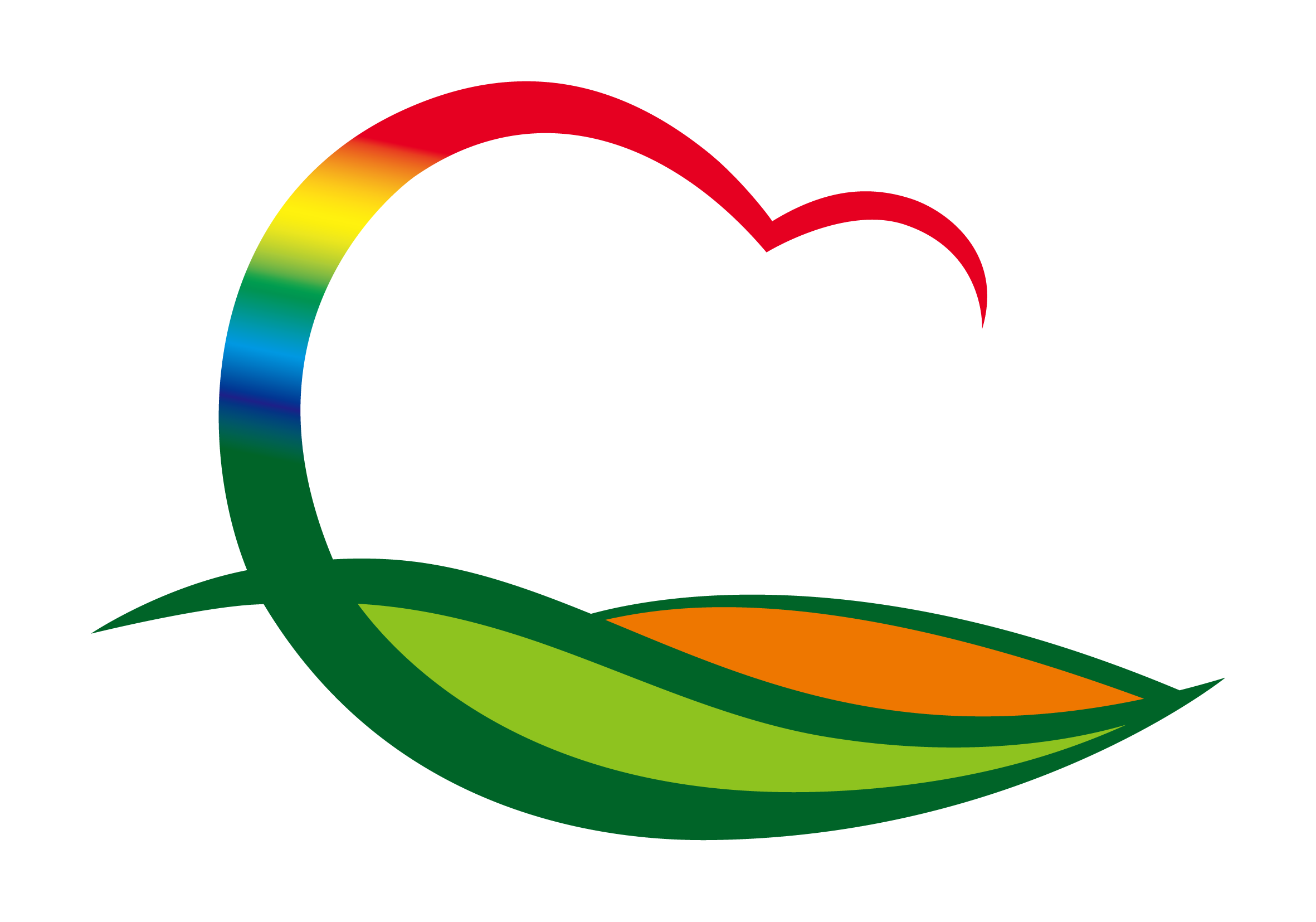 재    무    과
(2022. 12. 19. ~ 12. 25.)
1. 2022년 회계연도 결산 교육
12. 19.(월) 14:00 ~ 17:00 / 화상교육 / 33명
결산주요내용 및 지방재정관리시스템 사용 매뉴얼 교육
2. 지방세 고액체납자 현지 방문
체납액 징수 및 납부 독려 / 198명 / 768백만원
1백만원 이상 체납한 고액체납자
3.  개별주택특성조사
12.18.(월) ~ 12.23.(금) / 65호
신축, 증축, 멸실 등 변동된 주택 현지조사 및 사진촬영